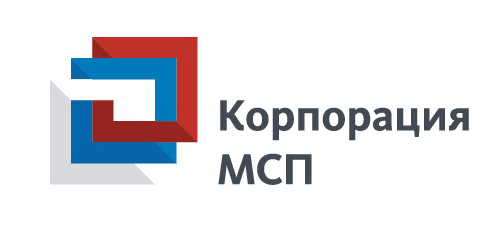 Программа льготного лизинга оборудования, реализуемая региональными лизинговыми компаниями
Развитие сельскохозяйственной кооперации
2018 г.
Программа льготного лизинга оборудования для сельскохозяйственных кооперативов
Программа льготного лизинга реализуется через сеть региональных лизинговых компаний (РЛК) с уставным капиталом в размере 2 млрд рублей каждая:
«РЛК Республики Татарстан» (г. Казань);
«РЛК Республики Башкортостан» (г. Уфа);
«РЛК Ярославской области» (г. Ярославль);
«РЛК Республики Саха (Якутия)» (г. Якутск).
Создание сети дочерних лизинговых компаний Корпорации
РЛК предоставляют лизинговое финансирование на всей территории Российской Федерации вне зависимости от местонахождения лизингополучателя
Льготные процентные ставки: 6% для российского оборудования, 8% для иностранного оборудования;
Лизинг представляет собой беззалоговое финансирование, обеспечением является сам предмет лизинга;
Лизинговая компания самостоятельно приобретает у поставщика оборудование и передает его во временное пользование и владение лизингополучателю;
Лизингополучатель не ограничен в выборе оборудования и поставщика оборудования;
Лизингополучатель вправе выбрать график платежей исходя из сезонности бизнеса;
Первый лизинговый платеж оплачивается через 30 дней после подписания акта приема-передачи;
Существует возможность привлечения региональных гарантийных организаций в качестве поручителя.
Преимущества
программы льготного лизинга
Условия специального продукта «Создание» для сельскохозяйственных кооперативов
Параметры продукта «Создание»
Предмет лизинга*
Предмет лизинга предназначен и приобретается Лизингополучателем для целей производства, первичной и (или) последующей (промышленной) переработки сельскохозяйственной продукции
Виды имущества вне рамок программы (финансирование не осуществляется)
Требования к лизингополучателю
оборудование, предназначенное для осуществления оптовой и розничной торговой деятельности;
водные суда;
воздушные суда и другая авиационная техника;
подвижной состав железнодорожного транспорта;
транспортные средства, самоходные машины и другие виды техники, на которые оформляются паспорт транспортного средства или паспорт самоходной машины и других видов техники (электронный паспорт транспортного средства или электронный паспорт самоходной машины и других видов техники), а также навесное, прицепное оборудование к указанным видам техники;
Субъект индивидуального и малого предпринимательства (ИМП)**
Лизингополучатель зарегистрирован в качестве сельскохозяйственного производственного кооператива или сельскохозяйственного потребительского кооператива или является юридическим лицом или индивидуальным предпринимателем – членом такого кооператива
Величина дохода
До 800 млн руб.
Профиль клиента
Среднесписочная численность сотрудников
До 100 человек
!
Срок регистрации
Не более 12 месяцев
* Ранее не использованное или не введенное в эксплуатацию оборудование
** ЮЛ и ИП, отнесенные к категории субъекта «Микропредприятия» или «Малые предприятия» в соответствии с Федеральным законом от 24 июля 2007 г. № 209-ФЗ.
Условия специального продукта «Развитие» для сельскохозяйственных кооперативов
Параметры продукта «Развитие»
Предмет лизинга*
Предмет лизинга предназначен и приобретается Лизингополучателем для целей производства, первичной и (или) последующей (промышленной) переработки сельскохозяйственной продукции.
Виды имущества вне рамок программы (финансирование не осуществляется)
Требования к лизингополучателю
оборудование, предназначенное для осуществления оптовой и розничной торговой деятельности;
водные суда;
воздушные суда и другая авиационная техника;
подвижной состав железнодорожного транспорта;
транспортные средства, самоходные машины и другие виды техники, на которые оформляются паспорт транспортного средства или паспорт самоходной машины и других видов техники (электронный паспорт транспортного средства или электронный паспорт самоходной машины и других видов техники), а также навесное, прицепное оборудование к указанным видам техники;
Субъект индивидуального и малого предпринимательства (ИМП)**
Лизингополучатель зарегистрирован в качестве сельскохозяйственного производственного кооператива или сельскохозяйственного потребительского кооператива или является юридическим лицом или индивидуальным предпринимателем – членом такого кооператива
Величина дохода
До 800 млн руб.
Профиль клиента
Среднесписочная численность сотрудников
До 100 человек
!
Срок регистрации
Более 12 месяцев
* Ранее не использованное или не введенное в эксплуатацию оборудование
** ЮЛ и ИП, отнесенные к категории субъекта «Микропредприятия» или «Малые предприятия» в соответствии с Федеральным законом от 24 июля 2007 г. № 209-ФЗ.
Заполнение анкеты соответствия программе льготного лизинга оборудования
Контактная информация
АО «Корпорация «МСП»
Пискунова 
Ольга Сергеевна
Попов 
Дмитрий Сергеевич
Заместитель руководителя Дирекции по управлению дочерними и зависимыми лизинговыми компаниями и инвестициям
OPiskunova@corpmsp.ru
Тел.: +7 (495) 698-98-00 (доб. 170)
DPopov@corpmsp.ru
Тел.: +7 (495) 698-98-00 (доб. 107)
Березина
Светлана Алексеевна
Гончарова
Татьяна Вячеславовна
Тарасов
Вадим Александрович
Шевченко 
Алексей Геннадьевич
Ведущий методолог Дирекции по управлению дочерними и зависимыми лизинговыми компаниями и инвестициям
Руководитель Дирекции по управлению дочерними и зависимыми лизинговыми компаниями и инвестициям
Ведущий методолог Дирекции по управлению дочерними и зависимыми лизинговыми компаниями и инвестициям
Советник Дирекции по управлению дочерними и зависимыми лизинговыми компаниями и инвестициям
Советник Генерального директора
SBerezina@corpmsp.ru
Тел.: +7 (495) 698-98-00 (доб. 192)
TGoncharova@corpmsp.ru
Тел.: +7 (495) 698-98-00 (доб. 204)
VTarasov@corpmsp.ru
Тел.: +7 (495) 698-98-00 (доб. 219)
AShevchenko@corpmsp.ru
Тел.: +7 (495) 698-98-00 (доб. 169)
Контактная информация
Дочерние региональные лизинговые компании АО «Корпорация «МСП»
Шакиров 
Марат Рафаэльевич
Асадуллин Азамат Рубенович
Филиппов 
Илья Олегович
Генеральный директор АО «РЛК Республики Татарстан»
Генеральный директор АО «РЛК Республики Башкортостан»
Генеральный директор АО «РЛК Ярославской области»
Shakirov@rlcrt.ru
Тел.: +7 (843) 524-72-32
Asadullinar@rlcrb.ru
Тел.: +7 (347) 257-01-25
rlk76@yandex.ruТел.: +7 (930) 126-47-51